Project acronym: MICROGUIDEProject full title: DEVELOPING GUIDELINES FOR THE IMPLEMENTATION OF MICRO-CREDENTIALS IN HIGHER EDUCATION Project No. 2021-1-ProjectRS01-KA220-HED-000027585Funding Scheme: Erasmus+
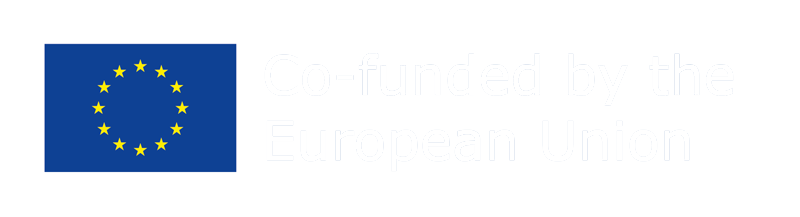 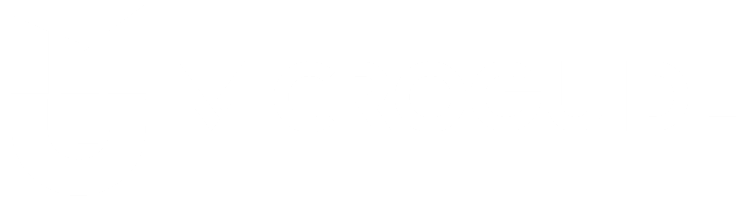 Analysis of the accreditation
practice in Serbia Munster, 31. January – 04. February 2023
Prof. Dr. Sinisa Djurasevic
University of Belgrade
The legal framework
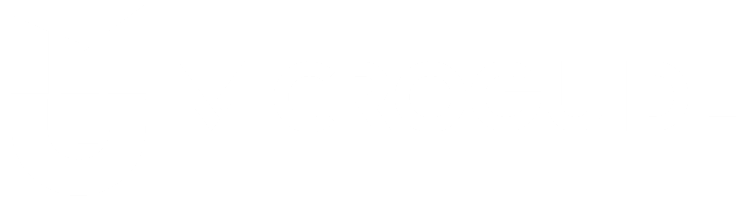 1) The Law on Higher Education

2) National Entity for Accreditation and Quality Assurance in Higher Education (NEAQA)
http://www.nat.rs/en/default-page/
The Law on Higher Education
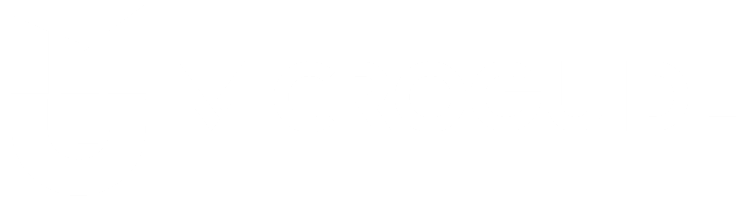 1) National Council for Higher Education - has 17 members, who are elected by the National Assembly, taking into account the representation of members of both genders, namely:
1) six members from the ranks of distinguished full professors, top experts in science or arts, taking into account the representation of educational-scientific, i.e. educational-artistic fields, as well as the representation of universities, upon proposal of University conferences;
2) two members from among professors of vocational studies, at the proposal of the Conference of Academies of Vocational Studies and Colleges;
3) seven members from among top experts in science or art, taking into account the representation of educational-scientific, i.e. educational-artistic fields, at the proposal of the ministry responsible for higher education;
4) two members at the proposal of the Serbian Chamber of Commerce.
In matters of importance for students, at the invitation of the National Council, two students with the right of participation in the decision-making process, at the proposal of student conference, who have an average study grade of at least eight.
When teaching is conducted in the language of a national minority in whole or in part within the framework of higher education, one representative of the national council of that national minority participates in the work of the National Council, with the right to participate in decision-making in matters of importance for teaching in the language of the national minority.
The Law on Higher Education
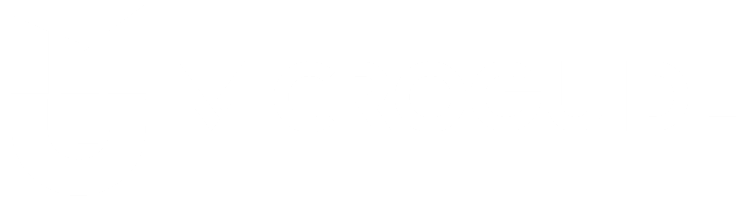 Jurisdiction of the National Council:
1) determines the standards and procedure for self-evaluation and evaluation of the quality of higher education institutions on the proposal of the NEAQA;
2) determines the standards and procedure for external quality control of higher education institutions at the proposal of the NEAQA;
3) determines the standards and procedure for initial accreditation at the proposal of the NEAQA;
4) determines the standards and procedure for accreditation of higher education institutions at the proposal of the NEAQA;
5) determines the standards and procedure for accreditation of study programs on the proposal of the NEAQA
The Law on Higher Education
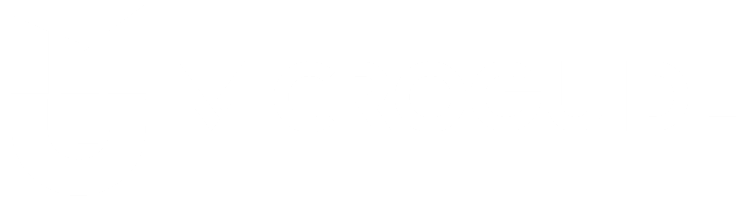 2) NEAQA:
In order to carry out accreditation work, check the quality of higher education institutions and their constituent units, evaluate study programs and ensure quality in higher education, the Government is establishing a NEAQA.
The NEAQA management body is the Management board.
The Management Board has nine members, who are appointed by the National Assembly, taking into account the representation of members of both sexes, namely:
1) two members from among the regular professors at the university, at the proposal of the University Conference;
2) one member from among professors of vocational studies, at the proposal of the Conference of Academies and Colleges;
3) one member at the proposal of student conferences;
4) two members, at the proposal of the Serbian Chamber of Commerce;
5) three members at the proposal of the Ministry.
The Law on Higher Education
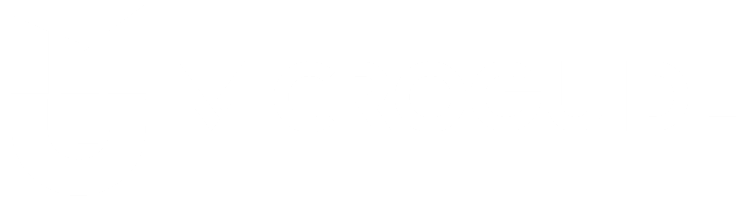 Jurisdiction of the NEAQA Management board:
1) elects and dismisses the NEAQA director;
2) elects and dismisses the NEAQA members;
3) adopts the annual work program and financial plan, with the consent of the Government;
4) adopts the statute and general acts;
5) directs and supervises the work of the director;
6) adopts a code of ethics and rules of NEAQA employees, members of the Accreditation Commission and the Appeals Commission and reviewers;
7) determines the amount of the accreditation fee with the consent of the Government; 
7a) determines the list of reviewers;
8) performs other tasks in accordance with the law, the statute and the act on the establishment of the NEAQA. The Management board adopts the statute with the prior consent of the Government.
The Law on Higher Education
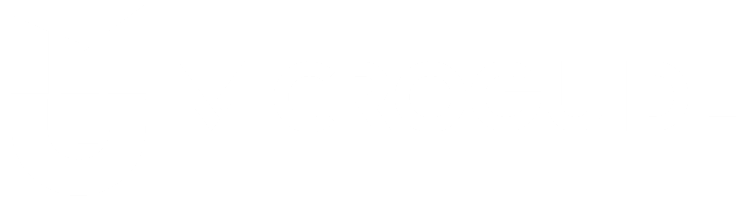 Jurisdiction of the NEAQA Director:
1) represents the NEAQA;
2) manages the NEAQA work and operations;
3) manages the work of the NEAQA professional services and supervises the administrative work of the Accreditation Commission;
4) decides on the rights, obligations and responsibilities of the NEAQA employees;
5) adopts the rulebook on the internal organization and systematization of workplaces;
6) implements the decisions of the Management board;
7) appoint reviewers from the list published on the NEAQA official website, upon the proposal of the Accreditation Commission;
8) performs other tasks in accordance with the law, the statute and the act on the establishment of the NEAQA.
The Law on Higher Education
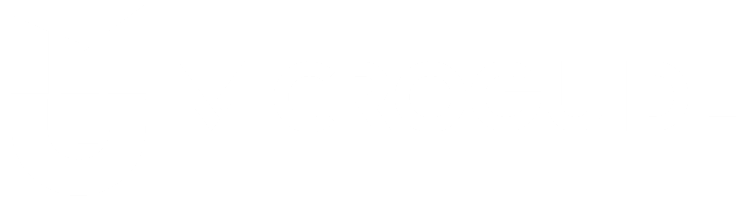 3) Accreditation Commission - the NEAQA expert body:
The Accreditation Commission carries out the process of accreditation of higher education institutions and study programs and the process of external quality control of higher education institutions, in accordance with the law and prescribed procedures and standards for accreditation and external quality control.
The accreditation committee has 19 members, 17 of whom are teachers of higher education institutions, one from students and one businessman.
Out of 17 members from the ranks of teachers of higher education institutions, one is a teacher of the faculty of theology who belongs to the traditional church and religious community.
The members of the Accreditation Commission are elected by the NEAQA Management board, on the basis of a public call, taking into account the representation of members of both genders, as well as the representation of educational-scientific and educational-artistic fields.
Members of the Accreditation Commission are elected for five years.
The Law on Higher Education
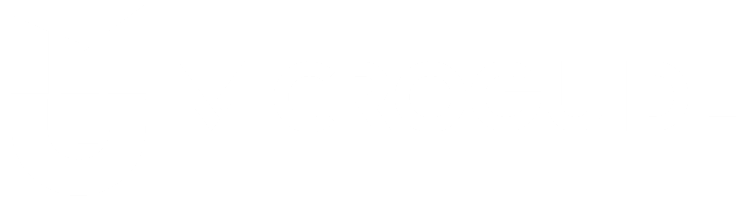 Jurisdiction of the Accreditation Commission:
1) decides on the request for accreditation and implements the accreditation procedure of institutions and study programs in the field of higher education;
2) prepares a report on initial accreditation in the process of issuing a work permit;
3) conducts the procedure of external quality control;
4) takes care of the harmonization of the application of standards and procedures in the field of accreditation, within the European area of higher education;In the case of accreditation of a study program of a specific national character, reviewers are appointed from among domestic university teachers, scientists, artists or experts..
The Law on Higher Education
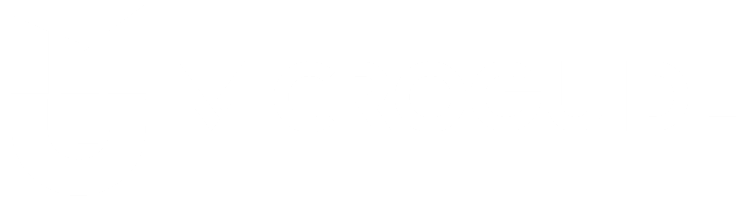 4) For deciding on appeals against the decisions of the Accreditation Commission on the rejection of the request for accreditation of a higher education institution, i.e. a study program the jurisdiction is on the NEAQA Appeals Committee :
The Appeals Committee has five members from recognized scientists and teachers of higher education and scientific institutions from the Republic with reference in the areas of quality assurance and accreditation, with at least one from the field of legal sciences.
The members of the Appeals Commission are elected by the NEAQA Management board based on a public call;
Members of the Appeals Commission are elected for five years.
The Law on Higher Education
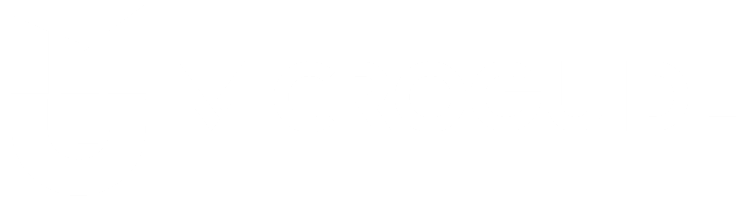 5) Ministry:
A higher education institution can start operating after obtaining a work permit. The work permit is issued by the Ministry once upon the higher education institution submits the founding document and evidence of the fulfilment of accreditation standards.
A higher education institution may have its work permit changed or revoked when, in the process of external quality control or inspection supervision, it is determined that it does not meet the requirements for performing activities provided for by the Law.
The condition regarding the required number of teachers is met by a higher education institution if it has full-time teachers for at least 70% of active teaching hours on the study program for which a work permit is requested, with not less than 20 full-time teachers on whole institution.
The exception is study programs in the field of art where that number cannot be less than 50%.
Of the total number of teachers required for teaching by years of study for the study program for which a work permit is requested, academies of vocational studies and colleges of vocational studies, except in the field of arts, must have at least 50% of teachers with the acquired title of PhD.
NEAQA legal framework
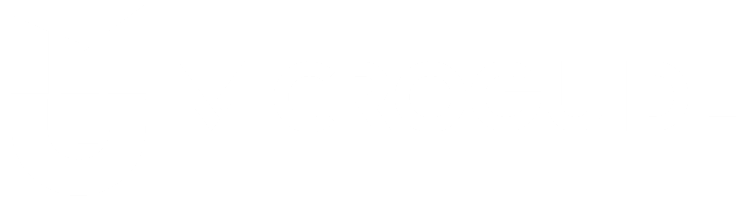 1) Regulations https://www.nat.rs/en/regulations/
Regulations on Standards for Initial Accreditation of Higher Education Institutions and Study Programmes
Regulations on Standards and Procedures for Accreditation of Higher Education Institutions
Regulations on Standards and Procedure for Accreditation of Study Programmes
Regulation on Standards for Self-evaluation and Quality assessment of Higher Education Institutions and Study programmes
Rulebook on Standards and Procedure for External Quality Control of Higher Education Institutions
NEAQA legal framework
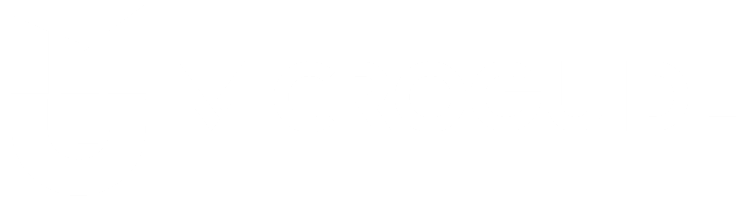 2) Initial accreditation https://www.nat.rs/en/initial-acc/ 
Request for initial accreditation
Instructions for preparing the documentation for the initial accreditation
Tables for initial accreditation
Attachments for the initial accreditation
NEAQA legal framework
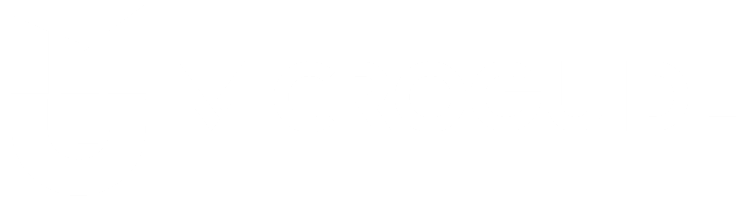 3) Accreditation of Institutions https://www.nat.rs/en/accreditation-of-institutions/
A) Universities
Request for the Accreditation of the HEI – U&AVS
Instructions for preparing documentation for the Accreditation of the HEI-U&AVS
Standards and Instructions for the Accreditation of the HEI-U&AVS
Tables for the Accreditation of the HEI-U&AVS
Attachments for the Accreditation of the HEI-U&AVS
B) Faculties
Request for the Accreditation of the HEI – F&HS
Instructions for preparing documentation for the Accreditation of the HEI- F&HS
Tables for the Accreditation of the HEI- F&HS
Attachments for the Accreditation of the HEI- F&HS
NEAQA legal framework
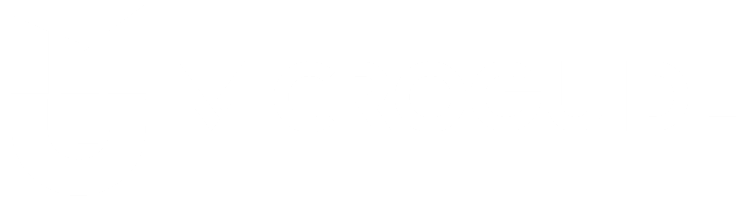 4A) Accreditation of I and II cycle Study Programs https://www.nat.rs/en/accreditation-of-study-programs/
Request for the Accreditation of I and II level
Instructions for preparing documentation for the Accreditation of I and II level SP
Standards and Instructions for the Accreditation of I and II level SP
Tables for the Accreditation of I and II level SP
Attachments for the Accreditation of I and II level SP
NEAQA legal framework
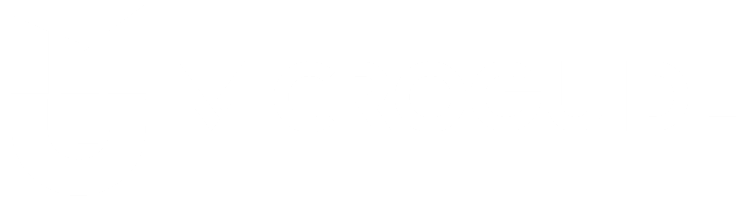 4B) Accreditation of Doctoral Study Programs in Science
Request for the Accreditation of the Study Program for Doctoral Studies
Instructions for preparing the documentation for the Accreditation of the Study Programs of Doctoral Studies in educational scientific fields
Standards and instructions for Accreditation of Study Programs of Doctoral Studies in educational scientific fields
Tables for the Accreditation of the Study Programs of Doctoral Studies in educational scientific fields
Attachments for the Accreditation of the Study Programs of Doctoral Studies in educational scientific fields
NEAQA legal framework
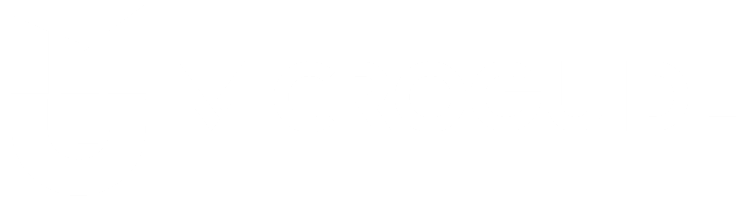 4C) Accreditation of Doctoral Study Programs in Arts
Request for the Accreditation of the Study Program for Doctoral Studies in Arts
Instructions for preparing the documentation for the Accreditation of the Study Programs of Doctoral Studies in Arts
Standards and Instructions for Accreditation of Study Programs of Doctoral Studies in Arts
Tables for the Accreditation of the Study Programs of Doctoral Studies in Arts
Attachments for the Accreditation of the Study Programs of Doctoral Studies in Arts
Classification of representative references (results) in the field of Art after educational – Arts Areas with result marks
MCs as the lifelong learning program
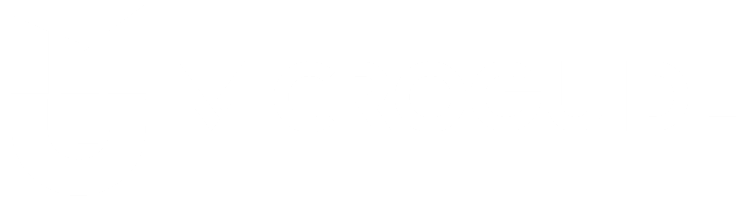 The lifelong learning programs and Short programs are both positioned outside 3 formal study cycles.
This allows to define MCs outside 3 cycles, making them being able to be equally delivered for persons with secondary and people with tertiary education.
Currently, lifelong learning programs do not have credit evaluation (short programs have it!). However, MCs, defined as the special case of lifelong learning programs, could have credit evaluation.
Currently, lifelong learning programs and Short programs are not a part of the qualification title obtaining system in Serbia. However, MCs, defined as the special case of lifelong learning programs, could become part of this system.
Currently, lifelong learning programs and Short programs are not a part of the ENIC/NARIC recognition system in Serbia. However, MCs, defined as the special case of lifelong learning programs, could become part of this system.
Currently, lifelong learning programs and Short programs are not a part of the NQF in Serbia. However, MCs, defined as the special case of lifelong learning programs, could become part of this system.
Recognition of foreign HE documents
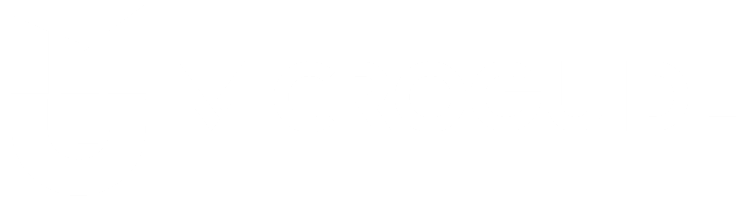 ENIC/NARIC Centre, as an internal organisational unit of the Qualifications Agency, evaluates the foreign study programme, or a part of the study programme for the purpose of employment. Based on the evaluation, the ENIC/NARIC Centre issues a decision on professional recognition.
The decision on professional recognition contains the name, type, degree and duration (scope) of the study programme, the scientific, artistic or applied field within which the study programme was completed, the qualification as it is stated in the foreign higher education document – in the original language and translated into Serbian, as well as the NQFS level to which the qualification corresponds
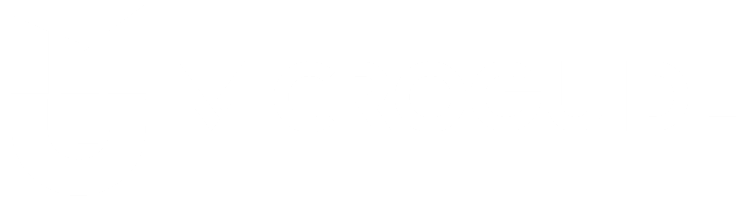 Thank you for your attention
Vielen Dank für Ihre Aufmerksamkeit
Gracias por su atención

sine@bio.bg.ac.rs
www.bio.bg.ac.rs